Village Survey
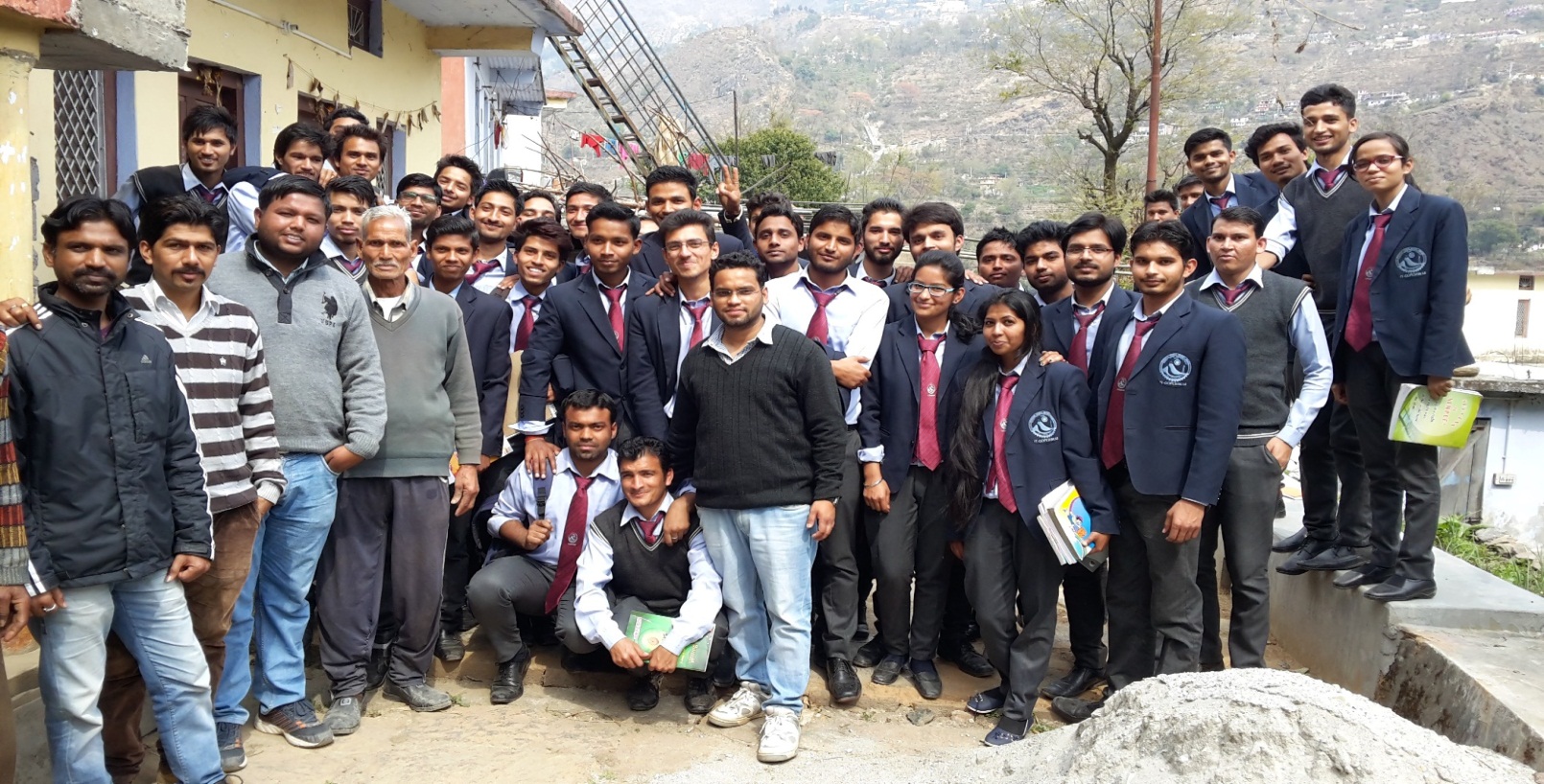 Presentation on one day visit to “SIROUN”
05 March 2016
Mechanical 3rd Year Students (Batch 2013-2017)

Group Heads

Bhupender Kumar Mahur
Ankur Chaudhary
Ashutosh Bhatt
Priyanshu Upreti
Miral Kumar Gautam
Govind Singh Negi
Aksh Adlakha

In the supervision of  faculties of Mechanical Engineering Dept.

Mr. Sandeep Kandwal (H.O.D.)
Mr. Hemant Chauhan
Mr. Dinesh Kumar Chauhan
Mr. Sriyak Yadav
DESCRIPTION
Name :- Siroun
Block :- Dasholi
District :- Chamoli
Gram Pradhan :- Smt. Asha devi
Population(Approx.) :- 45 Families	
Males -132
Females -95
Distance from our campus :- 3 Km (approx.)
Road Status :- Footpath
About
Siroun is a village in Chamoli district. 
It is about 5 km from the main district.
It is situated uphills from the bank of tributary of Alaknanda river. 
It is connected to NH 58 via a 3 km footpath along with a bridge and a 2 km road.
TOTAL HOUSEHOLD:- 45
Infrastructre
Education
Village has government primary school.

School’s infrastructure:

Concrete Building
Adequate Water Supply
Adequate Electricity
Well Sanitation Facility
Insufficient Teachers
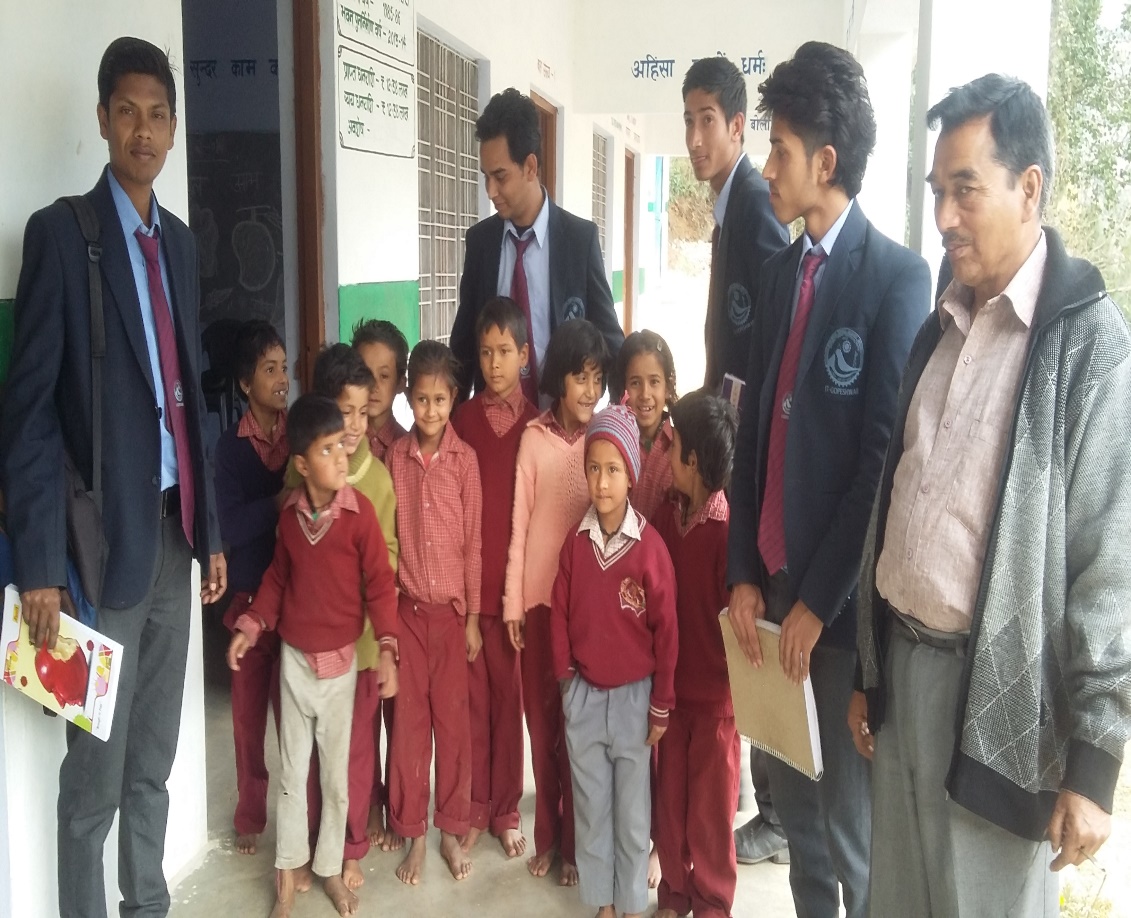 EDUACTIONAL STATUS
AGRICULTURE
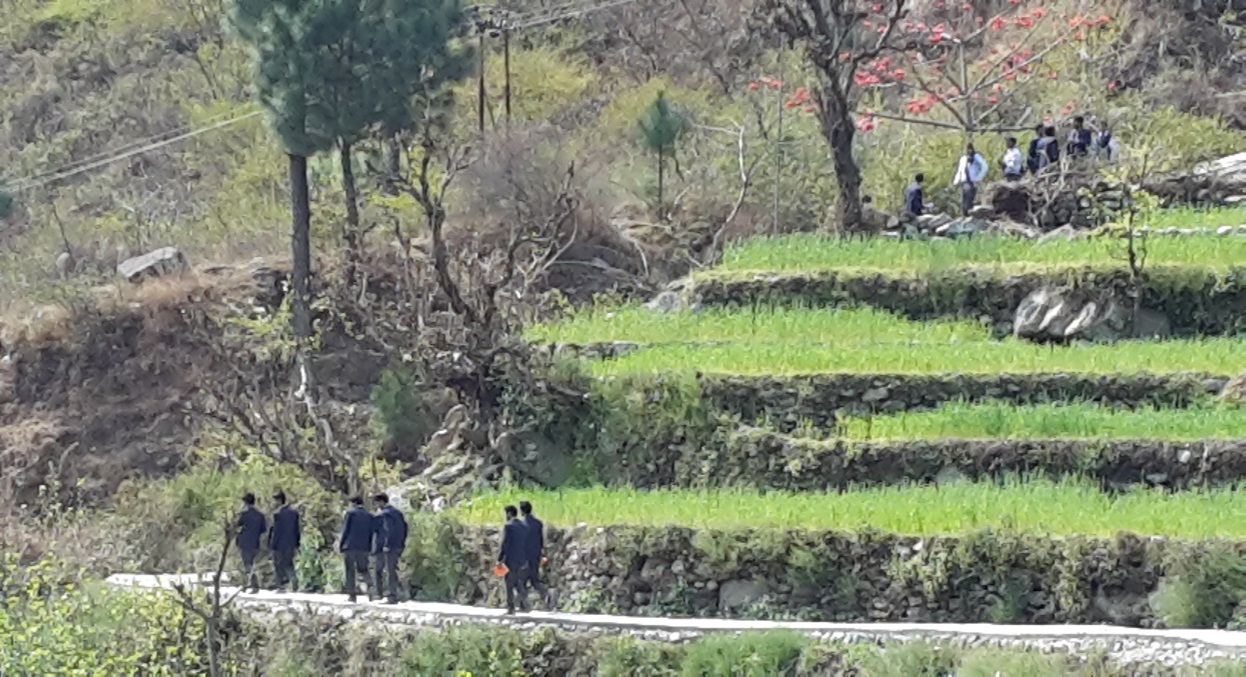 Well fertilized land.
Main Crops Farming
Wheat
Rice
Barley
Maize
Vegetables
Potato
Tomato
Peas
Garlic
Ginger
Turmeric
Onions
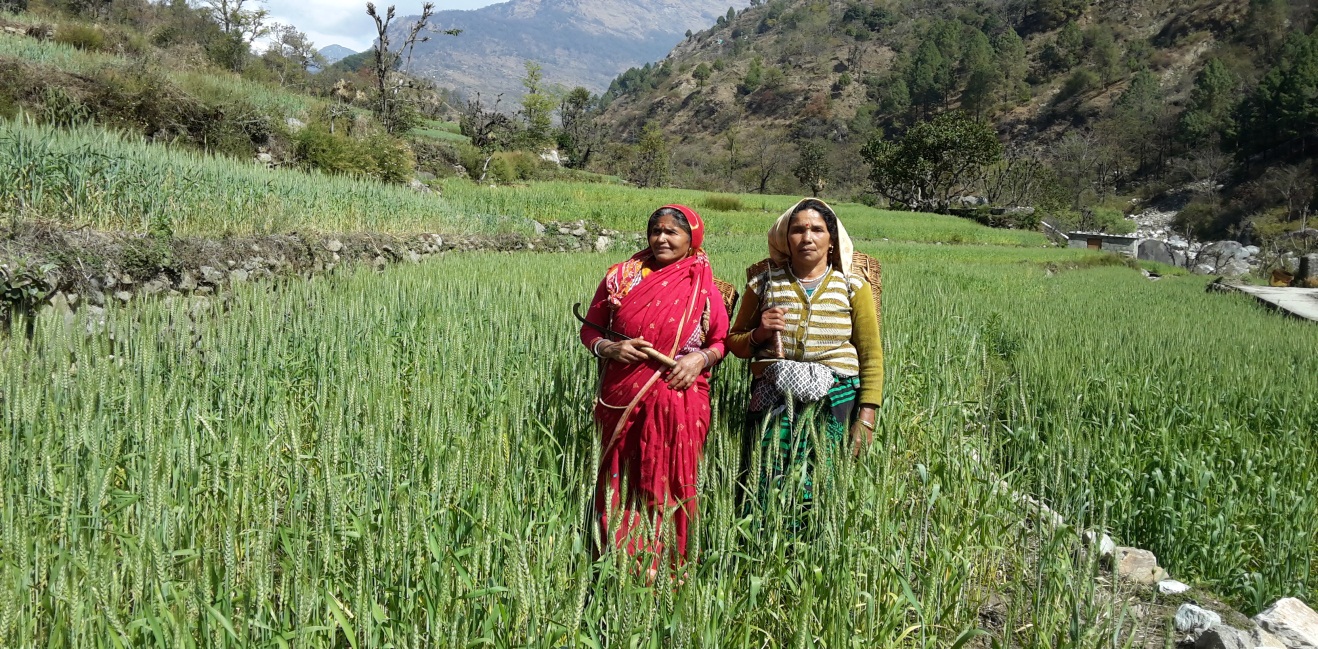 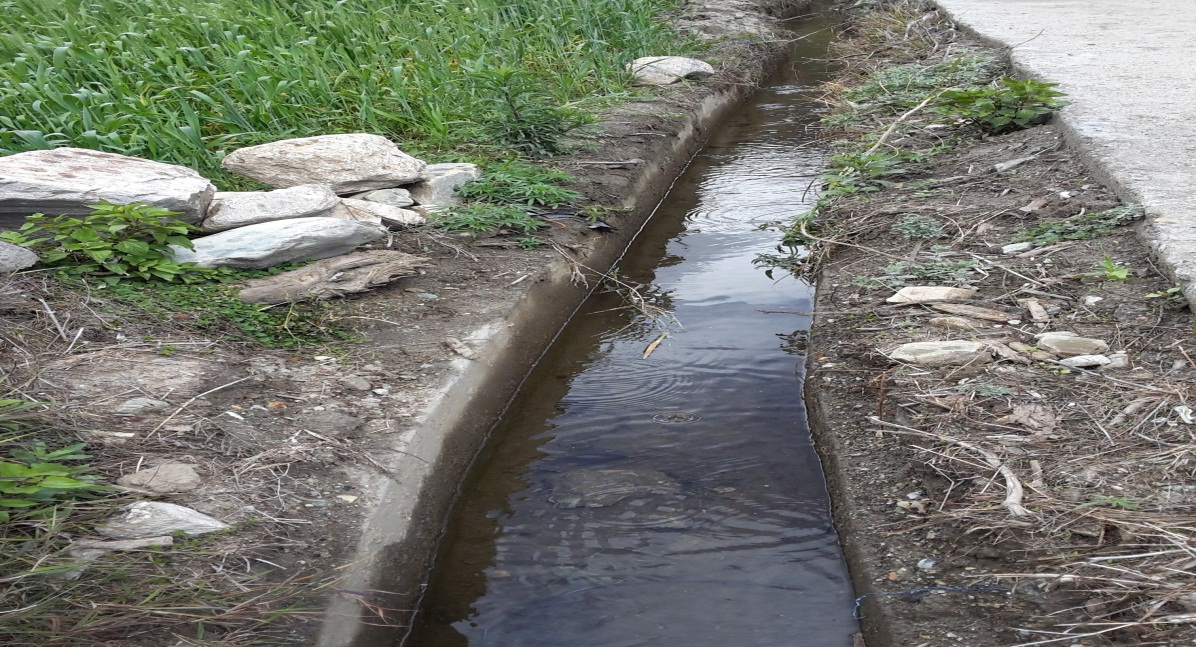 Sources of Irrigation

River water
Indigenous canals
Rain water
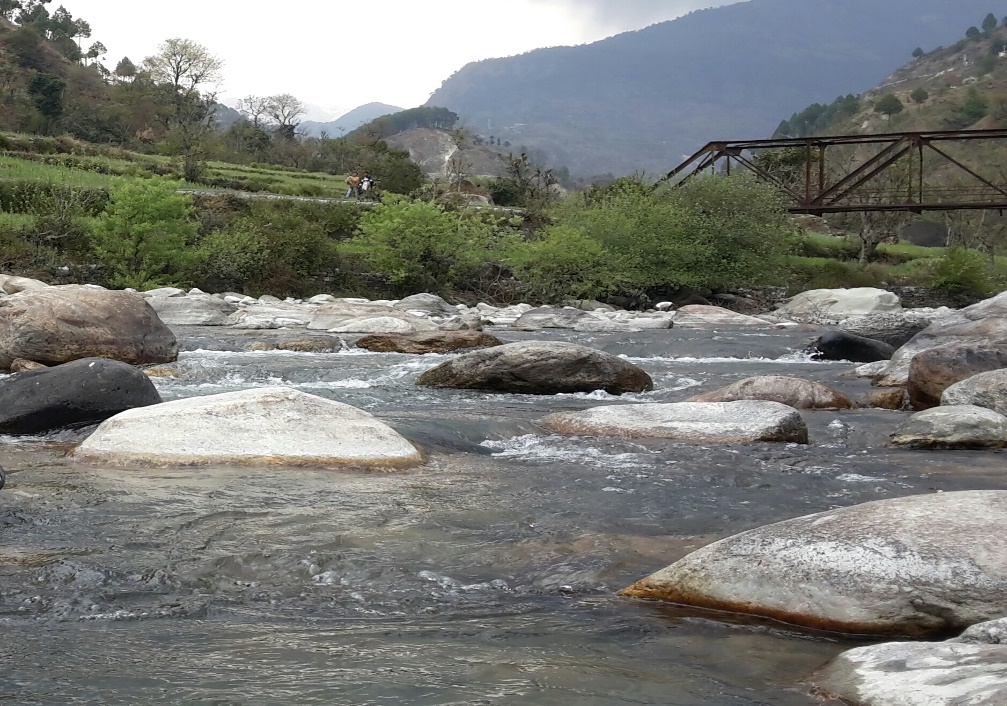 Agricultural aspects 

Agriculture strongly dependent on      Labour force. 
100% Labour are from village.
No chemical fertilizers are used
Problems
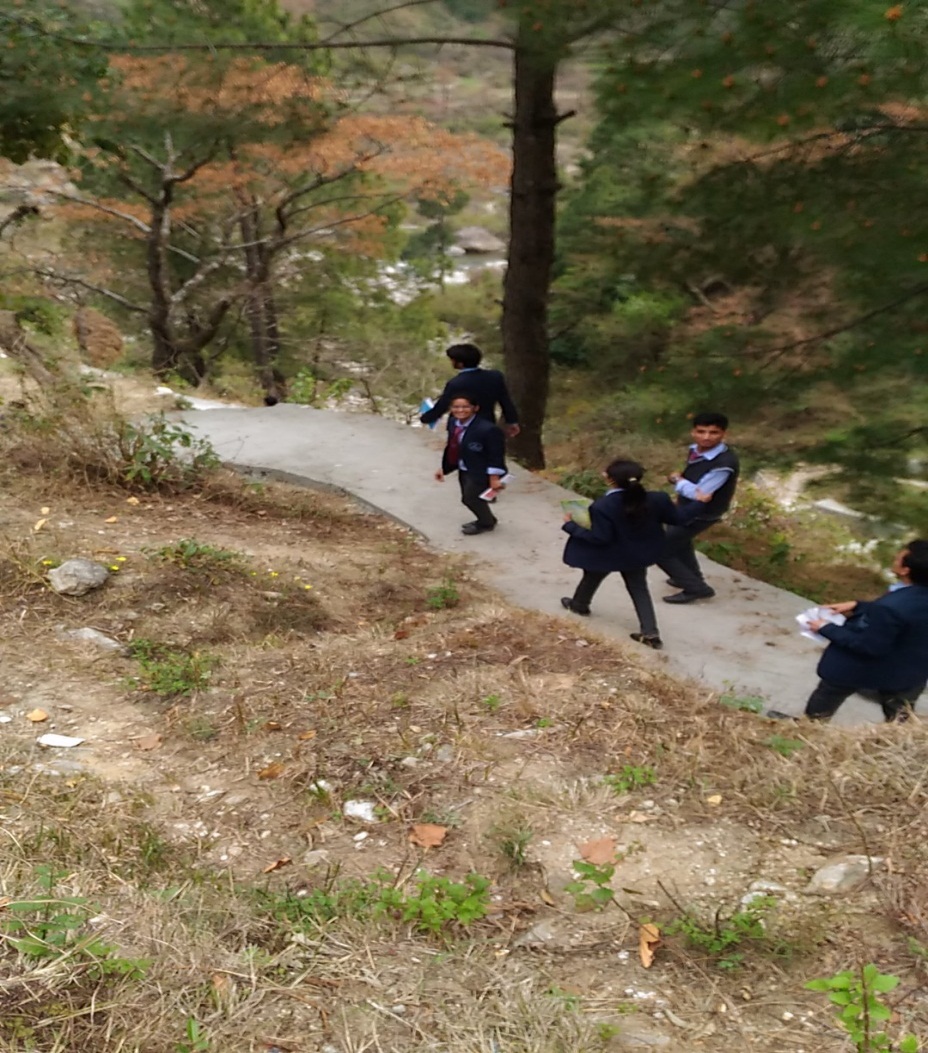 Low level of living.
No transportation.
No medical facilities.
Lack of secondary education.
No safety from wild animals.
Use of traditional tools in farming.
No hybridization in farming.
Lack of awareness about government policies.
Improper irrigation methods.
No street lights.
People unwilling to live in the village after job.
Improper sanitation.
Lack of knowledge about modern living standards.
Lack of knowledge to use the advance technology like they are using mortar(okhli), chakki.
Suggestions
Construction of road upto village must be done by the government so that people may connect directly to the commercial area.
Primary Medical Centre should be established.
Higher education must be provided in the village school.
Electric Fencing should be done around the village.
Modern tools and methods of agriculture must be employed (electric powered plough, hybrid seeds, aged cowdung).
Awareness campaign must be organized in frequent manner.
Use of pumps and sprinklers to provide proper water supply in the fields.
Lighting must be done along the street so that people can go even at night with ease.
Motivate people to live in the village and work for its development.
Sewer lines should be laid for proper sanitation.
Modern technologies like electric motor and thresher should be used for faster and efficient grinding and threshing.
As there is a plenty of cowdung, a biogas plant can be setup for the convenient gas supply for household use.
After one year Village Survey
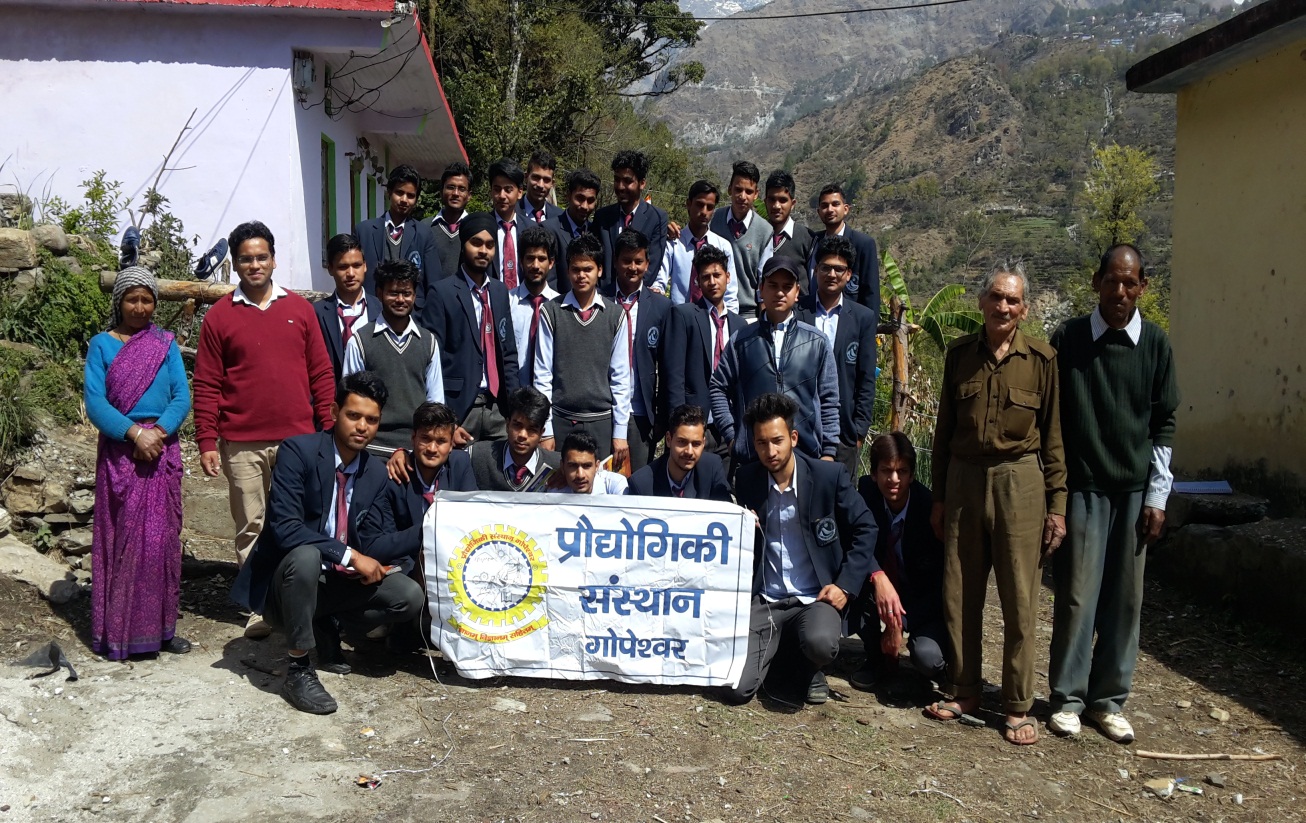 Mechanical Engineering student (Batch 2014-2018) and faculties of mechanical department  to visit Siroun village.
11 April 2017
Mechanical 3rd Year Students (Batch 2014-2018)
Group HeadsNitish SrivastavaSubham Nautiyal
    Akhilesh Rangarh    Nitin Rawat
    Naveen Rawat
    Lokesh Kandpal
    
In the supervision of  faculties of Mechanical Engineering Dept.Mr. Sandeep Kandwal (H.O.D.)Mr. Hemant ChauhanMr. Dinesh Kumar ChauhanMr. Arun negi
After one year of village survey team find villagers are more aware than before in every field which our team discussed last year. Which are following…..
Solar Energy
Villagers using Solar energy to Lighting Electric Bulb, LED, street bulb in night.
also using solar to cooking food.
Panels are installed by UREDA
90% of cost is beard by the UREDA for installation of solar panel
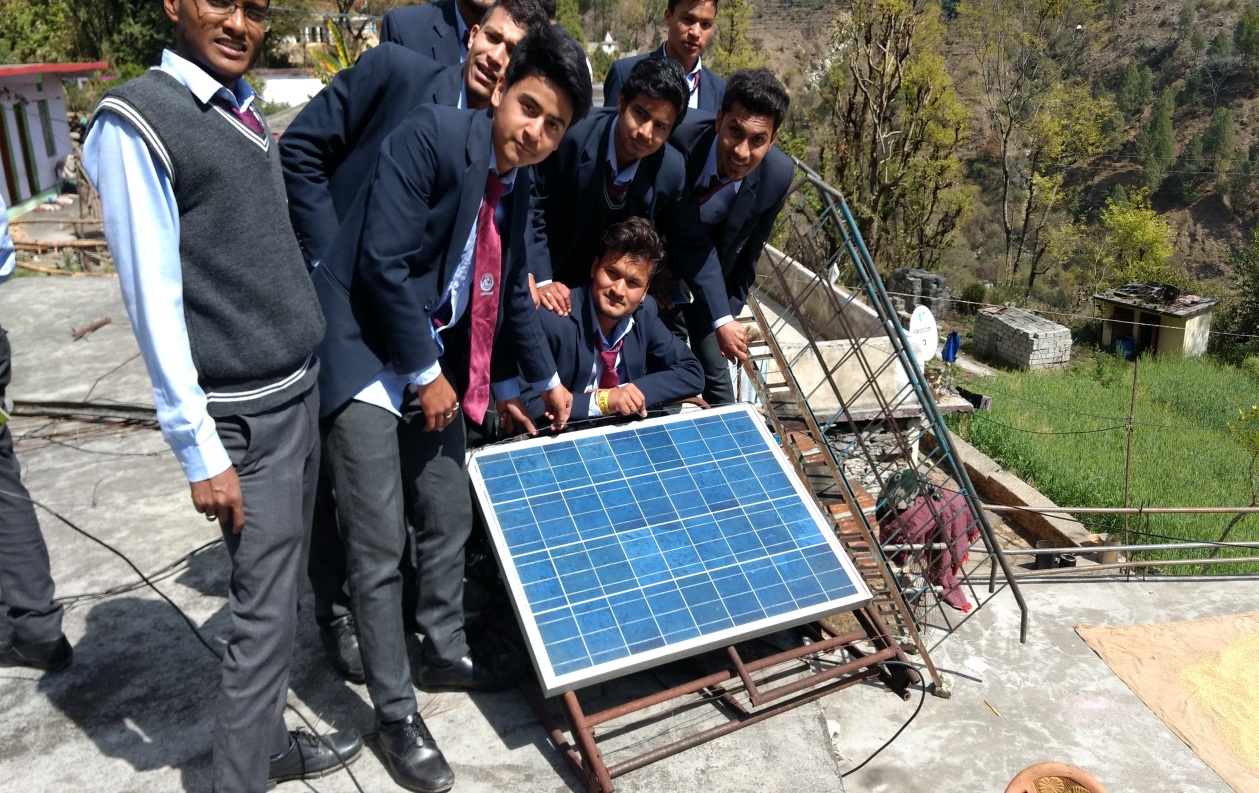 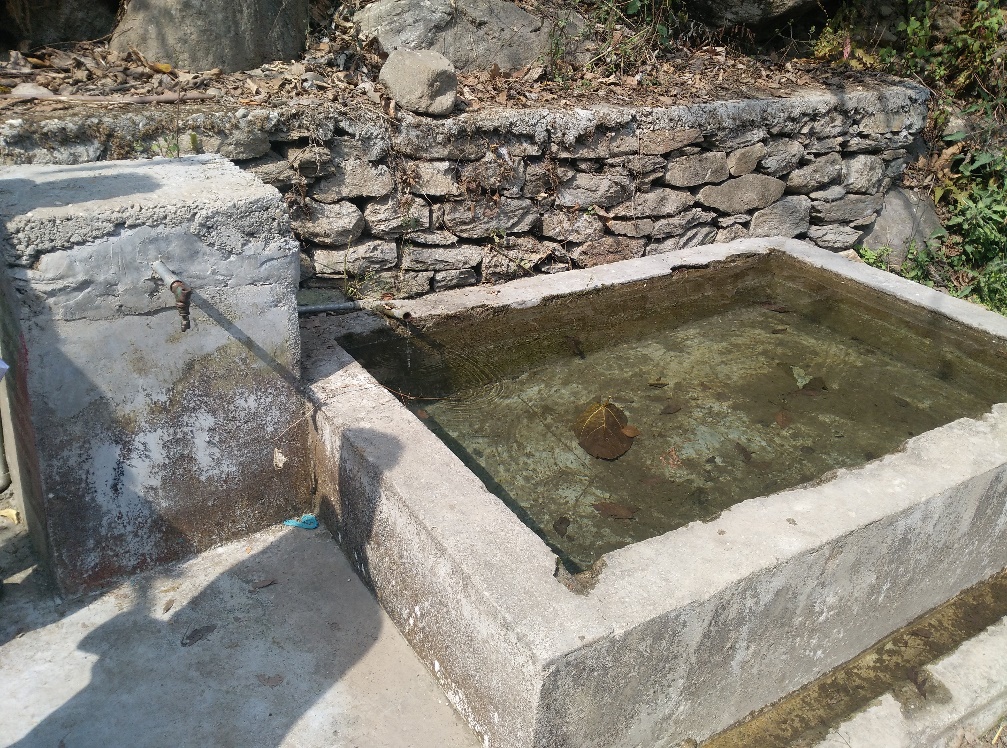 Water Harvesting
It is very difficult to provide the water from the river to the agriculture field.
So the rain water storage and using it for agriculture is the only effectively solution for better crop production.
Villagers harvest rain water in a pond and use it as drinking water for Animal. and agriculture
After one year of visit, we found that villagers are not carrying water from the river which is 1 km far away in hill areas, resulting in reducing the effort of the people.
Agriculture
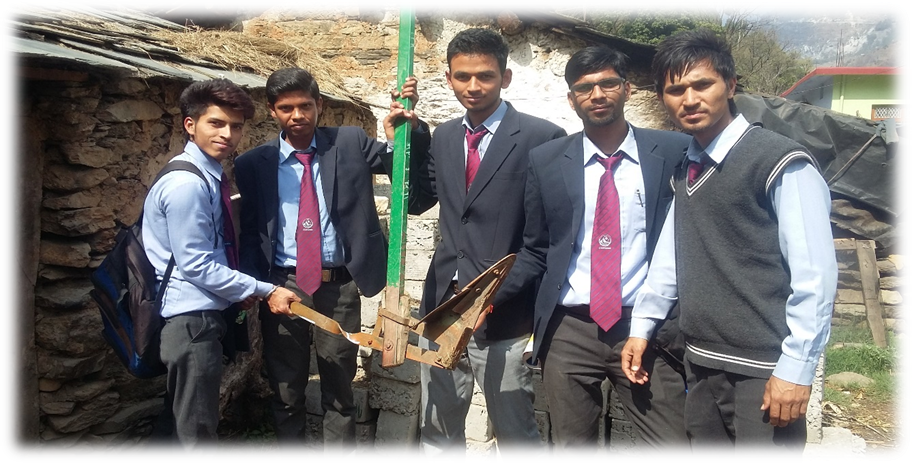 After one year, we found that villagers are using hybrid seeds for farming, resulting in better production with less favorable condition.
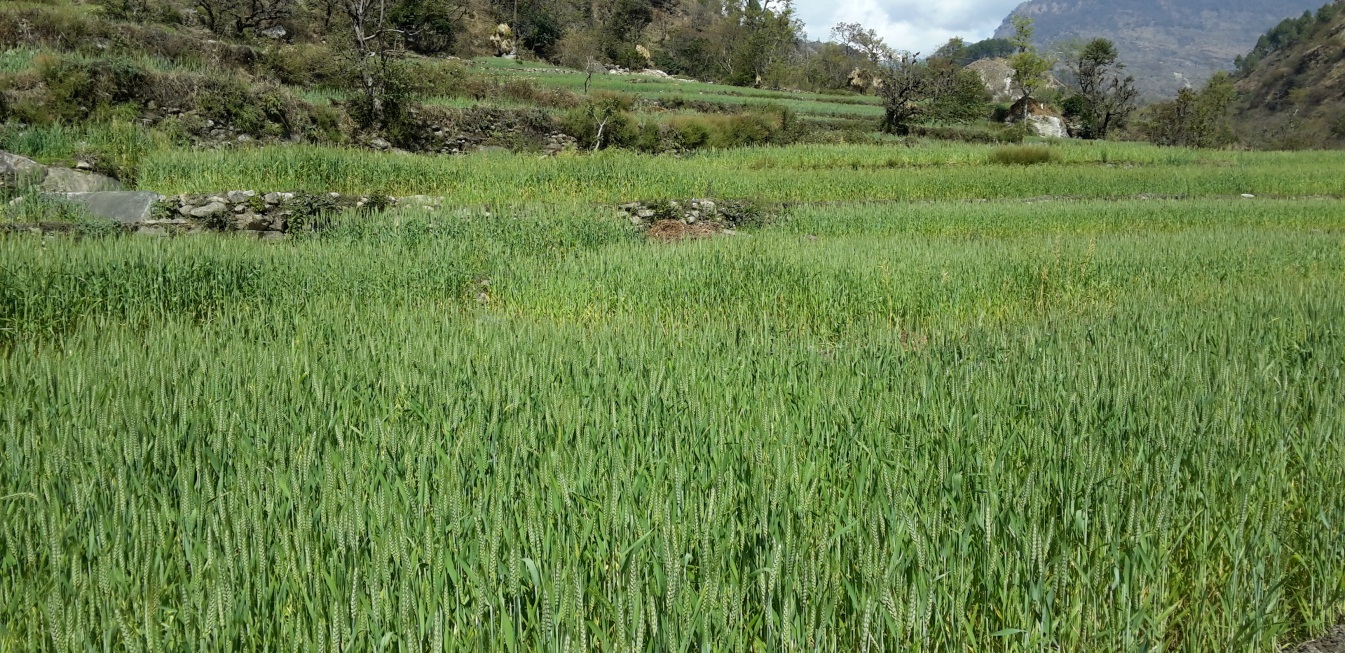 As the soil in hill area is not suitable for good production but after using the hybrid seeds, farmer improve the production of crop with better quality.
Plough with seeds pouring technology
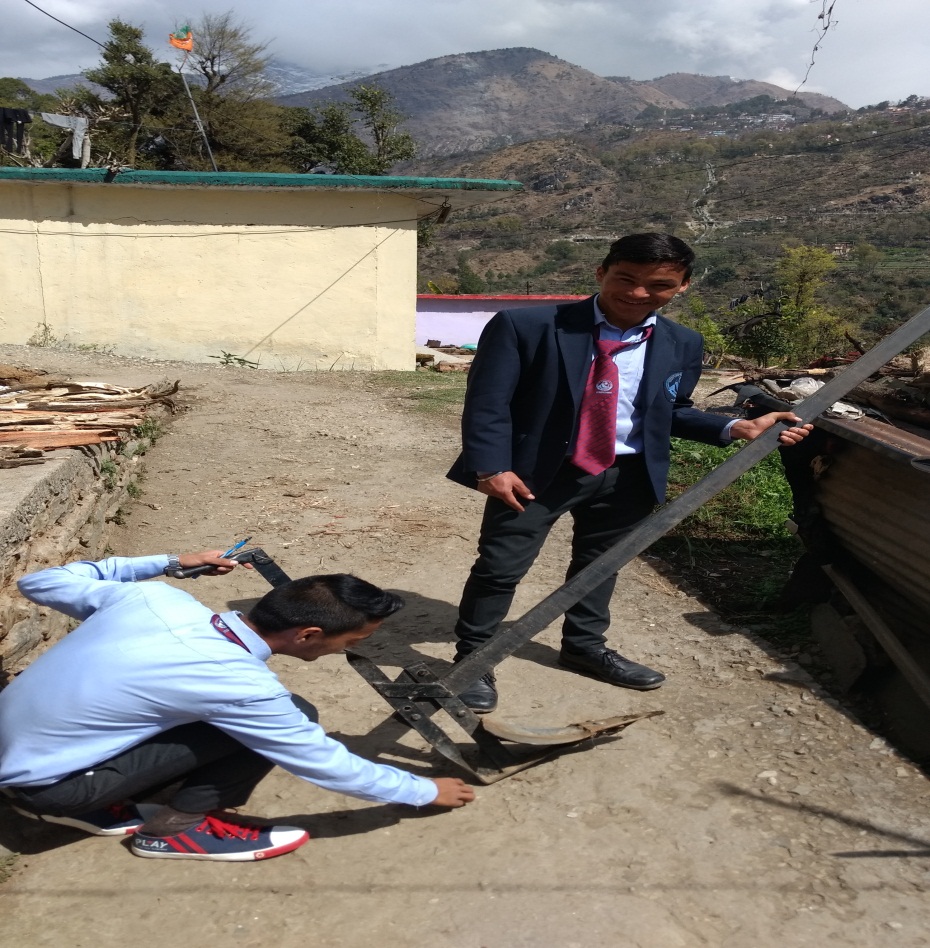 One year before, we provide the design for plough with seeds pouring technology.

Now days they are using seeds pouring technique in plough with slight design change.

It reduces extra effort and time of seed pouring in the soil.
Portable husk removing tools
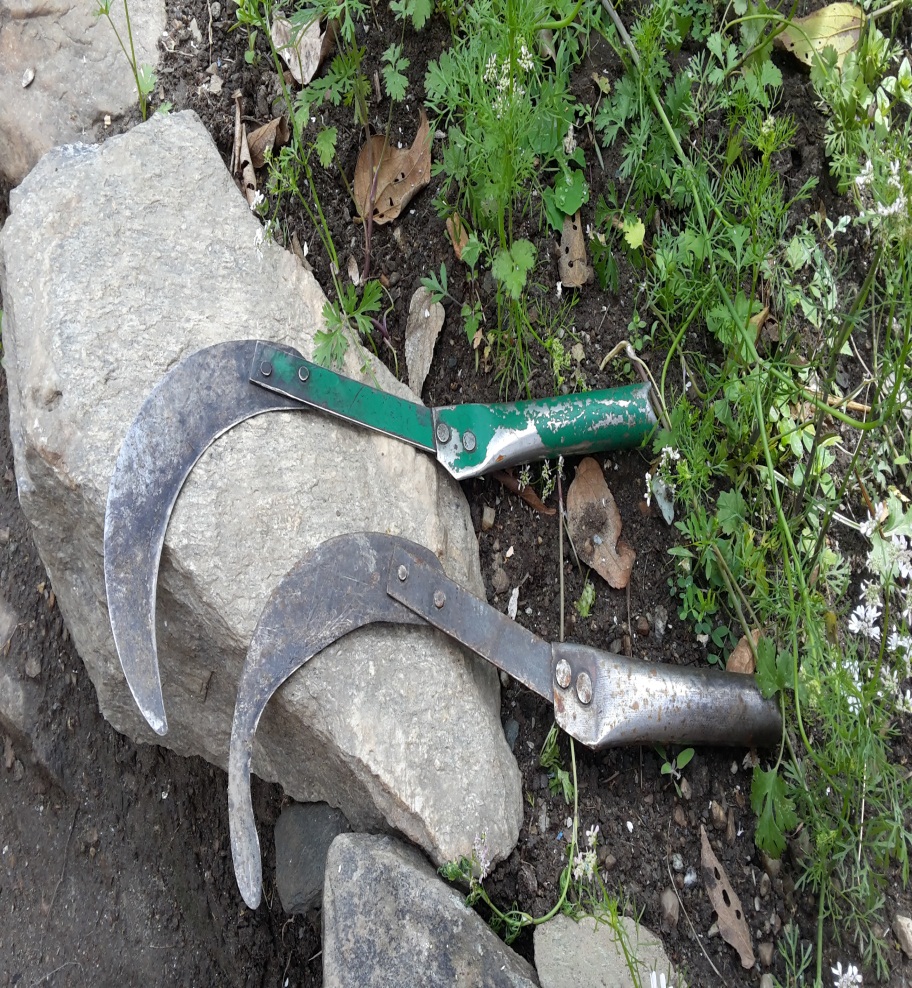 Last year it is suggested to the villagers to use portable husk removing machine, now we seen that the portable husk removing tools is implemented by the villagers.

This machine reduces the effort of the villagers and it is available at a subsidised  rate.
Polly-house Agriculture
One year before, Villagers are advised to cultivate cash crop like vegetables & flowers for better life.
After one year, Some people of the village uses Polly-house technology to cultivate unseasonal vegetables with better quality and production rate to get good market price.
Government provide Subsidy to the villagers  to implement the Poly-house up to 50% to promote better life to farmers.
Some NGO’s like Aajivika, Hark provides helping hand to farmer for better cultivation of crop and provide training to the farmers.
Presently working Projects for villagers
Presently Student and faculty team working on portable seed ploughing machine.
Portable rice planting machine for hill area fields.
And share knowledge with villagers to how we made composite for roof shade with easily available raw material in hill area.
Thank You